情報処理技法(リテラシ)I第9回：Word (2/2)
産業技術大学院大学
助教　柴田 淳司
目次
好きなものを好きなように作る練習
Wordでレポート作成
基本操作
図表の挿入
フォーマット
レポートの構成
引用

Wordで遊ぼう
見やすいレイアウト
読みやすい文章
パンフレットを作ろう
2018/6/21
情報処理技法（リテラシ）I
[Speaker Notes: 前回はレポート作成だった
必須だけど面白いかといわれると微妙
今回はもっと自分の趣味向けに使えるようになることが目的]
重要だったこと
Wordの使い方
色を付けたりいろいろ工夫しよう！


レポート
報告書→事実をわかりやすく伝えることがメイン
フォント：見出しはゴシック、本文は明朝
ページ番号を振る
提出日を入れる
引用をつける
2018/6/21
情報処理技法（リテラシ）I
Wordで遊ぼう
パンフレット作製
2018/6/21
情報処理技法（リテラシ）I
Wordで遊ぼう
Word
文章作成ソフトウェア
様々な「読み物」を作成できる
読書感想文みたいな文章だけが文章ではない！

例
レポート
文学作品
ポスター
パンフレット
アンケート
2018/6/21
情報処理技法（リテラシ）I
例えば洋書の論文っぽく
例えば
雑誌情報
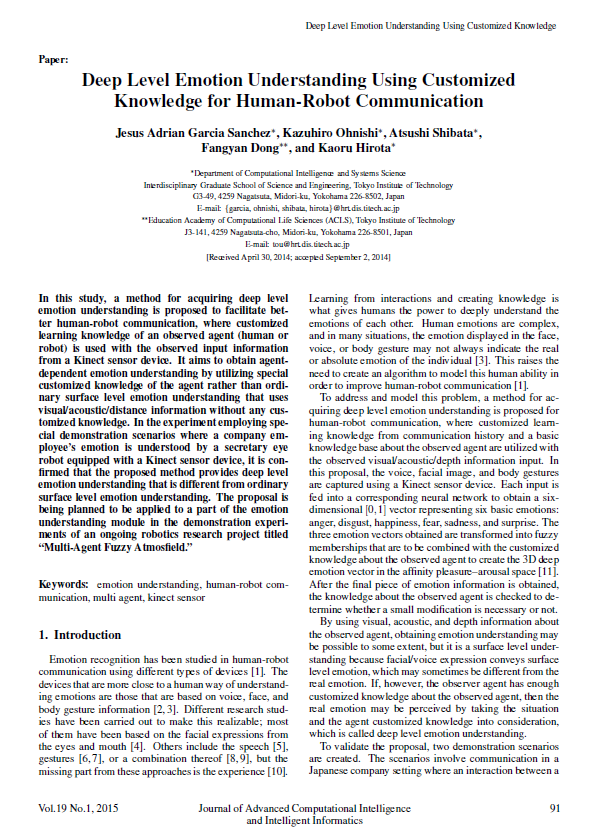 セクション区切り
レイアウト	→区切り	→セクション区切り	→現在の位置から
段組み→段組み2段
タイトル部分
本文
ページ番号等
2018/6/21
情報処理技法（リテラシ）I
[Speaker Notes: ちょっとかっこいい見た目に編集]
例えば日本文学っぽく
縦書き
2段組み
用紙縦向き
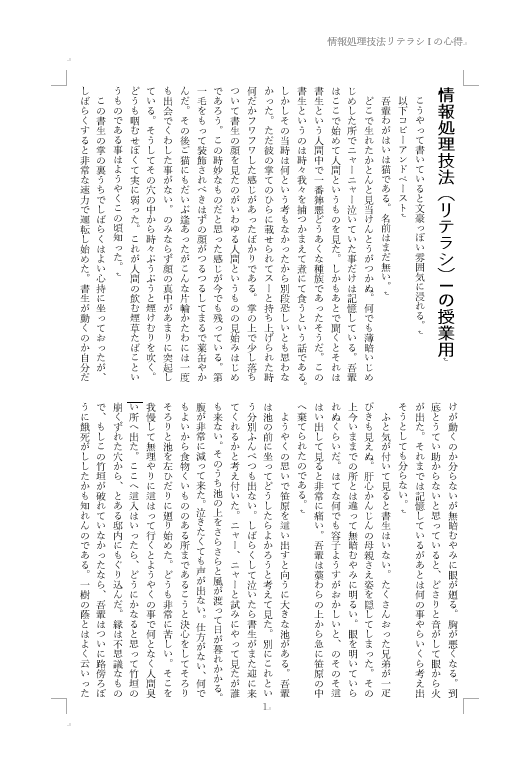 縦書き用紙横向き
2018/6/21
情報処理技法（リテラシ）I
[Speaker Notes: 横長の縦書きだと日本文学っぽい？
右の見た目だとなんとなく技術書っぽい？

好きなものを好きなように作ろう
ただし、公の場に出す場合はそれなりの合理性も必要
（レポートならダサくてもレポート科目名や学籍番号を入れる必要がある）]
本日の演習：パンフレットを作ろう
題材：おすすめのレストランor観光地
形式：Word A4 一枚分

手順
何を作るか考える
レイアウト作成
図の配置
表の挿入
文章作成
微調整
2018/6/21
情報処理技法（リテラシ）I
setp1: 何を作るか考える
おすすめレストランor観光地を紹介しよう！

情報収集
おすすめポイント
価格
場所
写真
etc…
集めた情報を保存しておこう
（+引用元情報や画像を使うかも！）
2018/6/21
情報処理技法（リテラシ）I
step2: レイアウト作成
用紙のどこに何を配置するか考えよう
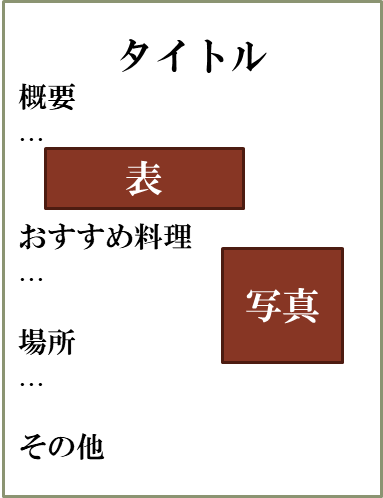 代わりになる
文や図を入れて
アタリを取ろう
三つ折り
パンフレット
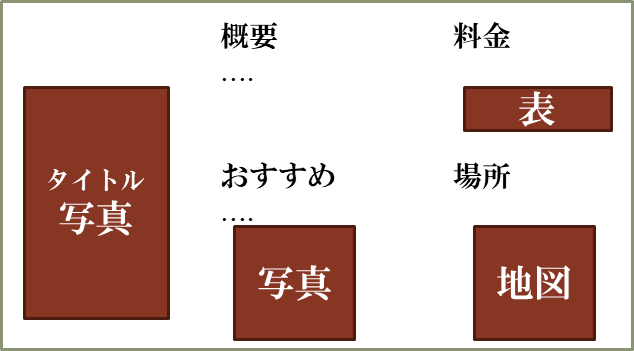 A4一面の
ポスター風
2018/6/21
情報処理技法（リテラシ）I
step3: 文章作成
アウトラインをもとに、説明をつけていく

文章のルール
一つの段落に一つのトピックを入れる
一つの文章に意味は多くて2つまで
説明の順番を考える
説明が飛ばないように注意
2018/6/21
情報処理技法（リテラシ）I
何を書くか考えずに書いた場合
主張がわかりづらい
悪い文章例：自己PR
　私は学生時代、弓道部に所属し、仲間とともに部活動に励みました。また、アルバイトでは塾講師として生徒の指導に尽力しました。
　これらで培った経験を活かし、貴社でも頑張りたいです。
あいまい
2018/6/21
情報処理技法（リテラシ）I
文章構成を考えながら作った場合
まずは羅列
常に物事を考えながら行動し、工夫することを忘れない。
部活では自主練で互いのフォームをビデオ撮影し、良い点悪い点を評価しあいました。
良い点も挙げることで、モチベーションの維持を図り、また意見交換がしやすい雰囲気が出るよう心がけました。
塾では生徒の嗜好に合わせた実例をもとに解説を行いました。
2018/6/21
情報処理技法（リテラシ）I
文章構成を考えながら作った場合
補正しながらつなげる
　私の長所は、常に物事を考え、工夫することを忘れないところです。
　私は学生時代、弓道部に所属し、仲間とともに部活動に励んでいました。弓道では、射形と呼ばれるフォームが非常に重要とされています。部活の時間内では、あまり互いにアドバイスを言い合う機会が少なかったので、フォームをビデオ撮影し、良い点悪い点を評価しあうよう提案しました。良い点も挙げることで、モチベーションの維持を図り、また意見交換がしやすい雰囲気が出るよう心がけました。
　このように、活動を最適化するために工夫を忘れない心で、御社でも頑張っていきたいと思っております。
2018/6/21
情報処理技法（リテラシ）I
トピック
アウトラインを順番に並べる
章
節
段落
アウトラインから文章化
（全部を使う必要なし）
その特徴といえば山道を埋めるように並び立つ鳥居であり、その数、約1万基と言われている。この鳥居は…
　伏見稲荷周辺は山に囲まれており，その自然…
伏見稲荷
概要
鳥居
数
17万5千円で作成可
周囲の自然
2018/6/21
情報処理技法（リテラシ）I
日本語の順番と意味
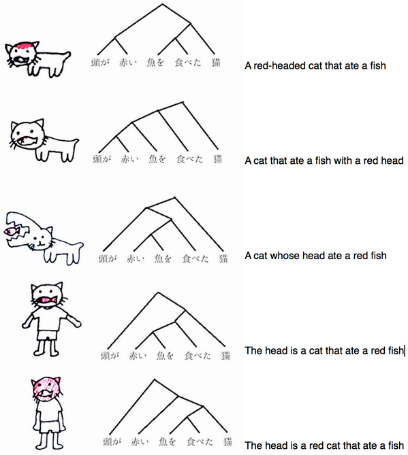 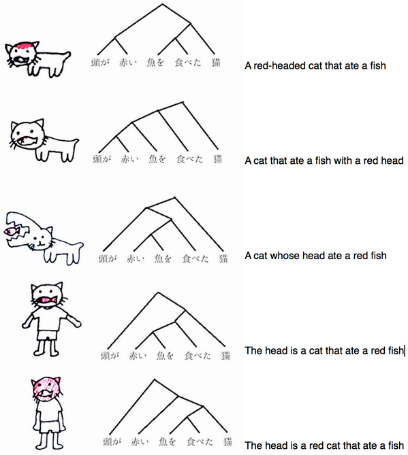 2018/6/21
情報処理技法（リテラシ）I
説明の順番
悪い例：詳細説明→主張
日本食は米を主体としており、海外の食文化と比べ炭水化物の割合が大きい
炭水化物が多いと脂肪がつきやすい
つまり日本食がヘルシーというわけではない

良い例：主張→詳細説明
日本食は決してヘルシーとは言えない
例えば、日本食は米を主体としており、海外の食文化と比べ炭水化物の割合が大きい
重要なものは手前に
2018/6/21
情報処理技法（リテラシ）I
文と文の間
悪い例：
日本では明石市が標準時間の基準である
東京では正午前に太陽の高度が最高となる
問題点：相手の知識・推定を
前提にした文章
明石市は東京より西
太陽は東から昇る
正午は明石市の南中時刻
南中時刻：太陽が真南にある時刻
2018/6/21
情報処理技法（リテラシ）I
本日の課題：パンフレットを作ろう
題材：おすすめのレストランor観光地
形式：Word A4 一枚分

手順
何を作るか考える
レイアウト作成
図の配置
表の挿入
文章作成
微調整
出来上がったら
授業用ページのフォームから提出
2018/6/21
情報処理技法（リテラシ）I
次週予告
題目：Microsoft Excel (1/2)
内容：
表とグラフの作り方
2018/6/21
情報処理技法（リテラシ）I